Lauren McSpadden – Hate Crime Coordinator
Hate Crime in Essex
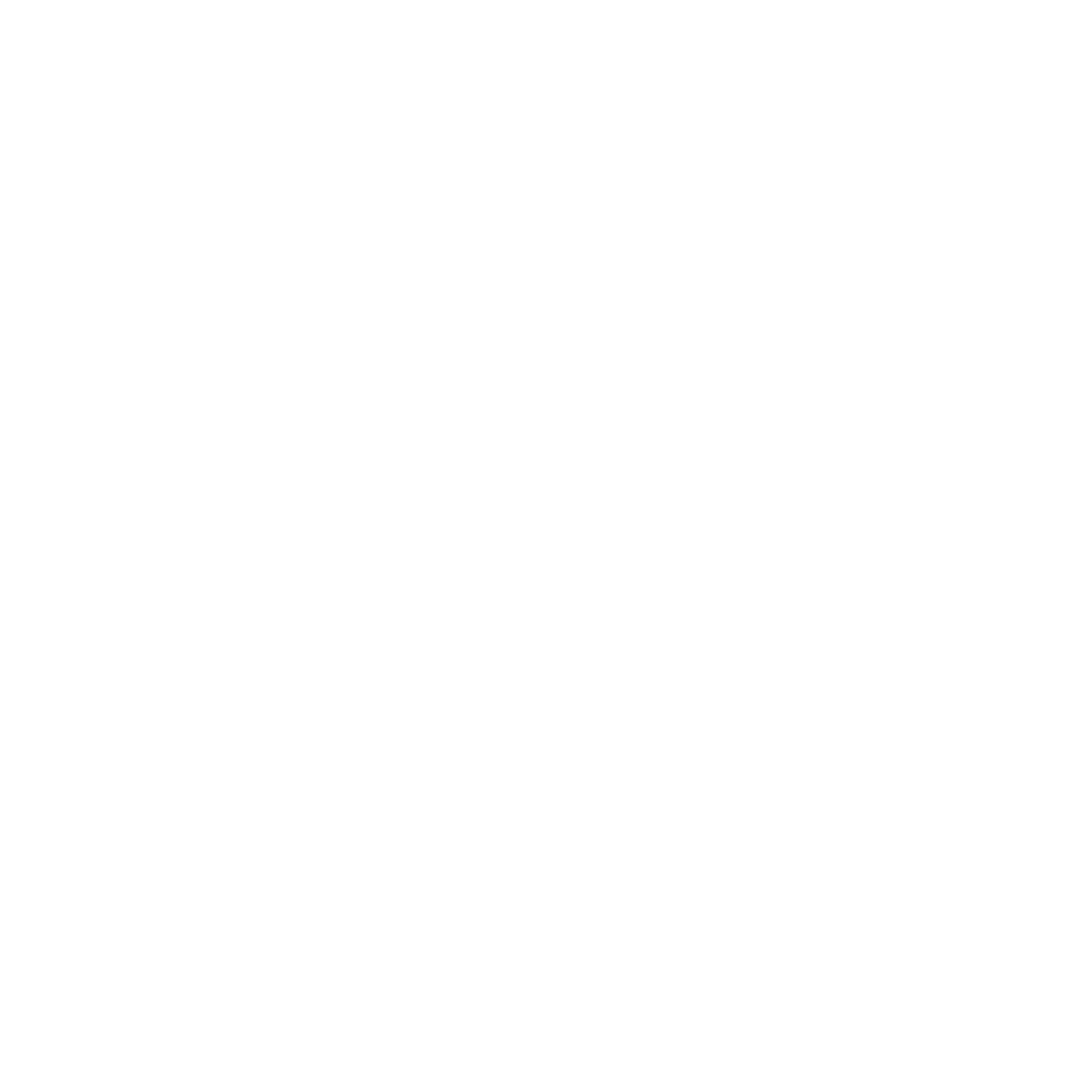 What is hate crime?
‘Hate Crime’ is the generic term used to describe incidents and crimes motivated by hostility or prejudice towards someone’s personal characteristics.
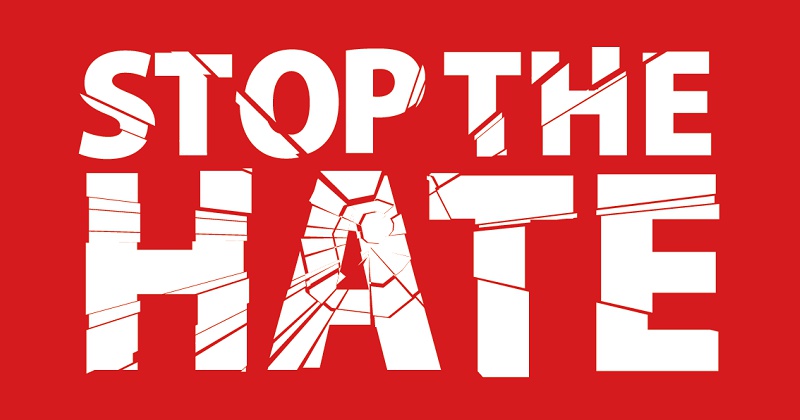 victimsupport.org.uk
Personal characteristics
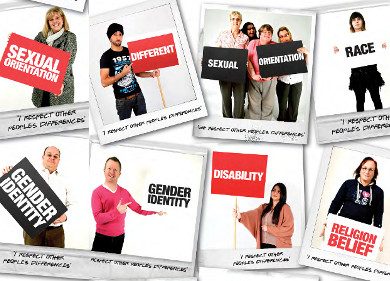 Race
Religion
Disability
Sexual orientation
Gender identity
victimsupport.org.uk
How is hate crime different?
Any crime or incident can be classified as a hate crime.
Hate crimes frequently do not just impact the initial victim, but can also have a wider impact on the victim’s family, friends and community.
Hate crimes send a message of intolerance towards certain groups, making many people fear being targeted. 
Hate crime perpetrators can receive an enhanced sentence at court, in recognition of the impact of the ‘hate’ element of hate crime.
Hate crime is significantly underreported to the police and other agencies. It is estimated that only around 40% of all hate crimes are reported to the police or a third-party agency.
victimsupport.org.uk
What are agencies in Essex doing to tackle hate crime?
The Strategic Hate Crime Prevention Partnership is a multi-agency partnership in Essex, set up to tackle Hate Crime in the county.
The partnership is responsible for delivering the Essex Hate Crime Prevention Strategy 2018-21, which has the following aims:
Understanding hate crime
Preventing hate crime
Increasing the reporting of hate crime 
Increasing access to support for victims 
Improving the operational response for victims of hate crime

We can provide advice, guidance, best practice and resources (free of charge).
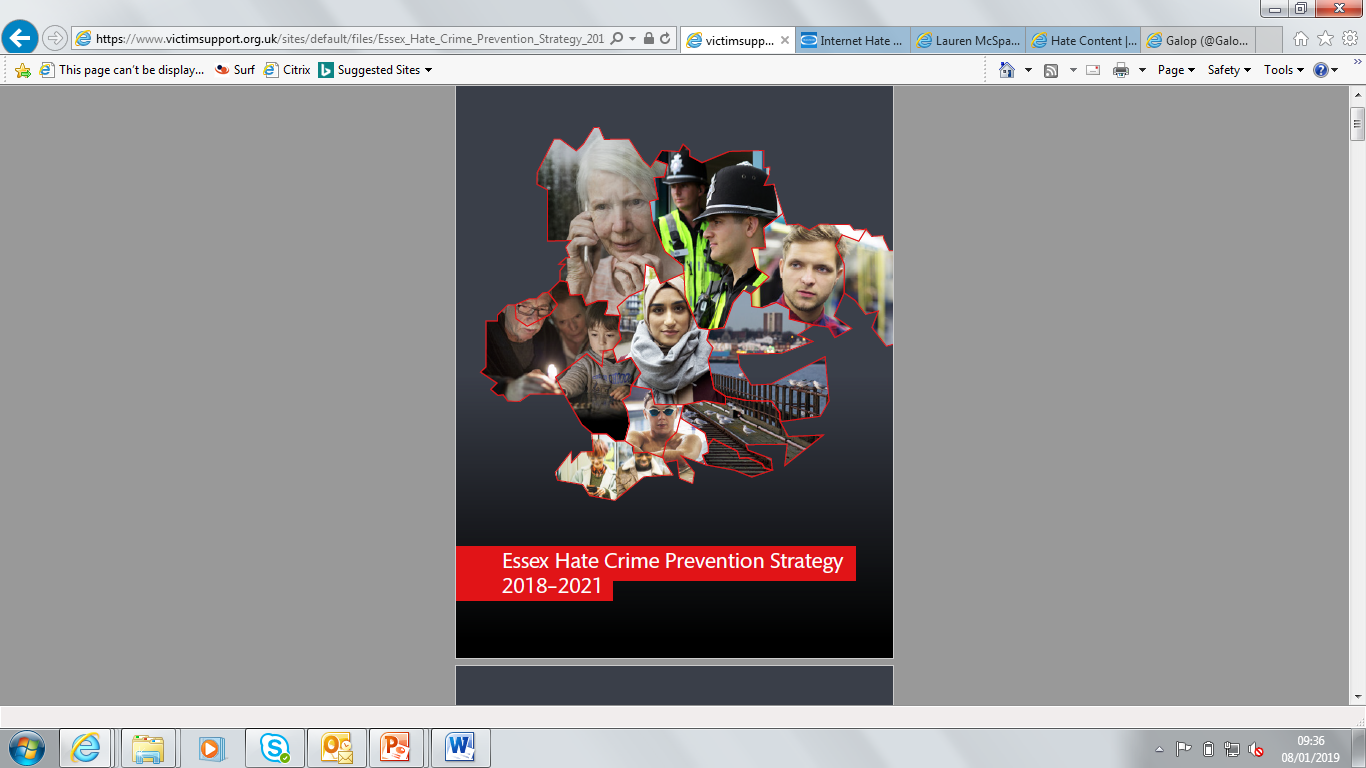 victimsupport.org.uk
For more information see the links in the description box below!
[Speaker Notes: Information about hate crime (including reporting and support options) - https://www.essexfuture.org.uk/action/strengthen-communities-through-participation/stop-the-hate/ 
Information about the Strategic Hate Crime Prevention Partnership - https://www.essexfuture.org.uk/action/strengthen-communities-through-participation/the-strategic-hate-crime-prevention-partnership-shcpp/]
The Strategic Hate Crime Prevention Partnership (SHCPP)
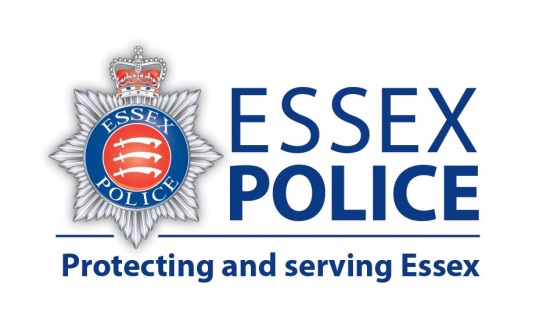 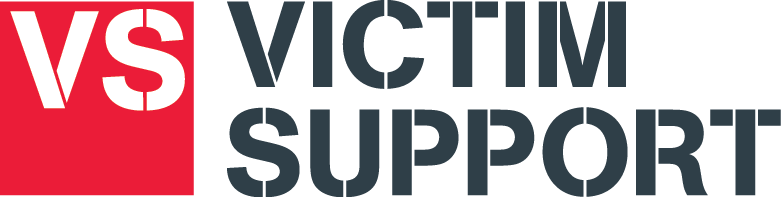 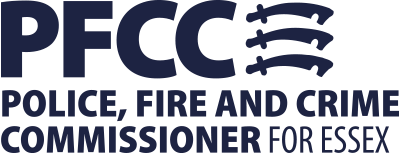 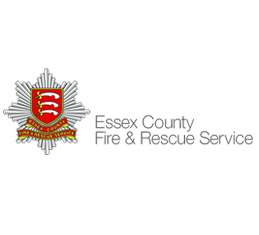 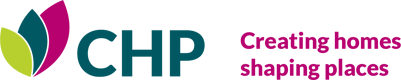 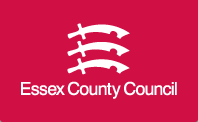 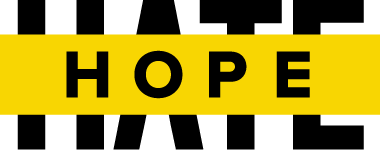 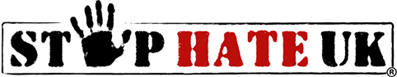 Reporting-support services in Essex
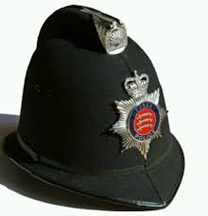 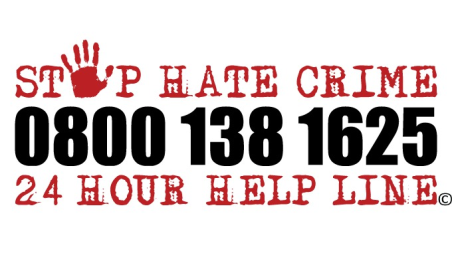 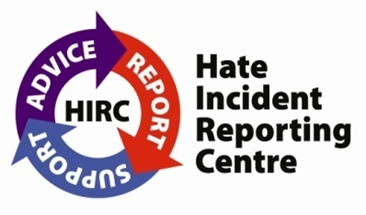 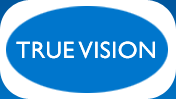 Go to one of Essex’s Hate Incident Reporting Centres. They are community venues where you can report hate crime.

Visit: www.essex.police.uk and search ‘Hate Crime’.
Call Stop Hate UK – they are a Hate Crime charity that run a 24 hour helpline where you can report or access support.
Call the police on 999 in an emergency or 101 in a non-emergency. 

Essex Police have dedicated Hate Crime Officers who work solely to safeguard victims.
Report online via True Vision.

www.report-it.org.uk
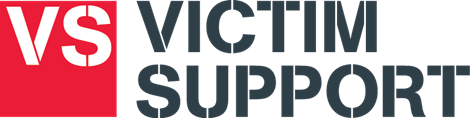 For confidential advice and support call Essex Victim Support on 0808 178 1694, open 8am-5pm.
How can we work together?
The Strategic Hate Crime Prevention Partnership can:


We ask that you:

For advice about hate crime (including advice on a specific case):
Provide you with free posters, leaflets and other content for you to distribute in your areas.
Provide you with free Hate Crime Ambassador or Hate Incident Reporting Centre training.
Hear your concerns and discuss these at our strategic board.
Raise awareness of hate crime within your organisations using social media, posters and leaflets.

Speak with one of the Hate Crime Officers at Essex Police (Suzanne Parson, Lou Middleton or James Swatton) – (email: name.surname@essex.police.uk). 
Contact Victim Support or Stop Hate UK.
victimsupport.org.uk
Raise awareness of hate crime on social media
Follow these accounts for posts about hate crime: 
@VictimSupport
@EssexPolice
@StopHateUK

Post about hate crime, reporting options and support services:
Include the hashtag #StopTheHate on your social media posts.
See Appendix I for more examples of social media content.
victimsupport.org.uk
Any questions/comments?
Contact Lauren McSpadden, Hate Crime Coordinator at lauren.mcspadden@victimsupport.org.uk
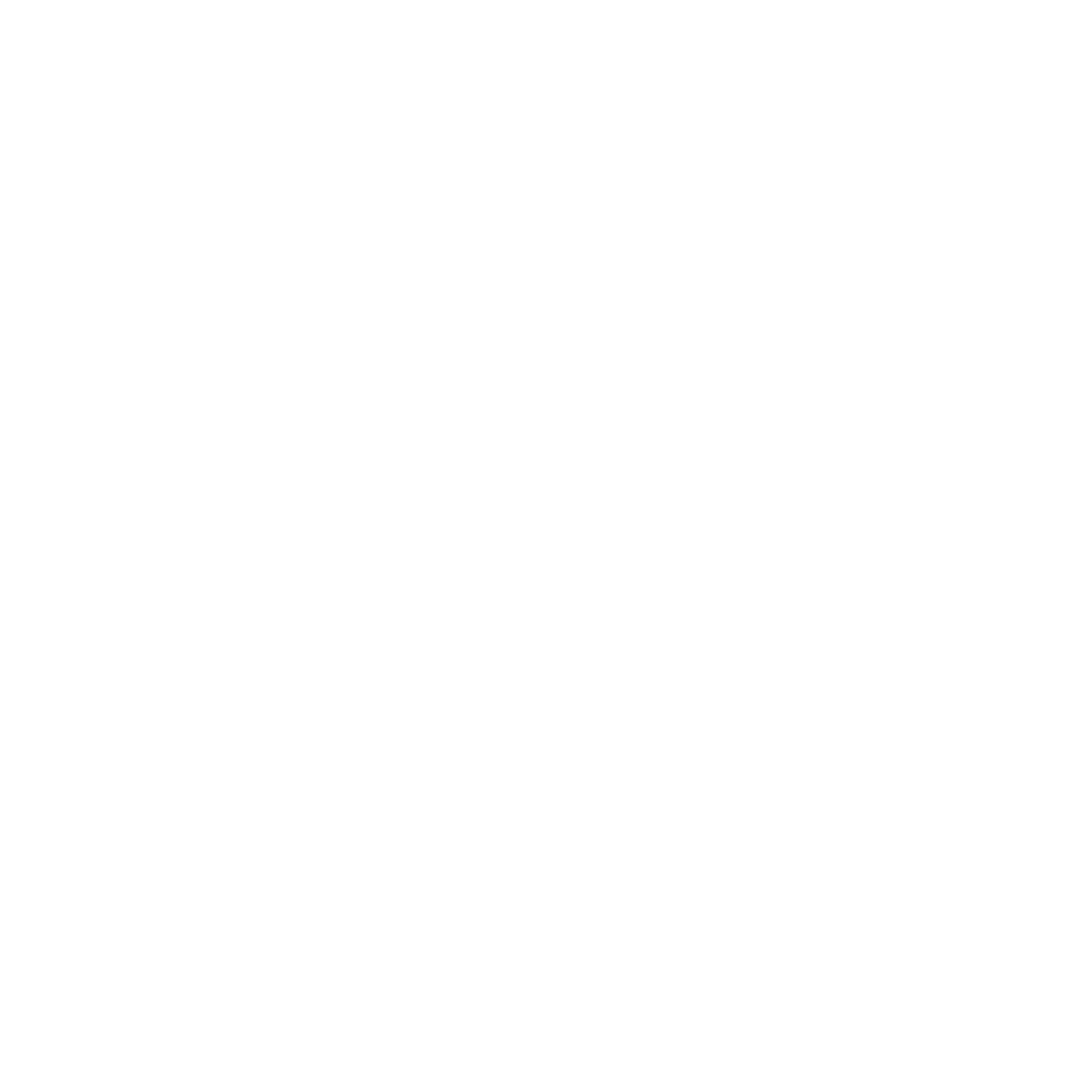 Appendix I – Social Media content
“A Hate Crime is when someone targets you because of your race, religion, gender identity, sexual orientation or disability. To find out more search ‘Hate Crime’ at www.essex.police.uk. #StopTheHate” 
“Why is it important to report #HateCrime? By reporting Hate Crime, you could stop it from happening again to you or someone else. You can also get information about support services and can be supported to move beyond the crime. To find out more visit www.victimsupport.org.uk”
“Victim Support is a national charity that provides practical and emotional support to people affected by crime and traumatic incidents. Their support is free, confidential and independent of the police. If you have been affected by Hate Crime, contact @VictimSupport #StopTheHate”.
Attach or retweet this video from Victim Support: https://twitter.com/VictimSupport/status/1248553817274228736 
“Hate Incident Reporting Centres or HIRCs, are community venues where individuals can be supported to report Hate Crimes, either as a victim or a witness. Details of HIRCs in your area can be found by searching ‘Hate Crime’ at www.essex.police.uk #StopTheHate”
victimsupport.org.uk
Appendix II – Useful links
Victim Support: www.victimsupport.org.uk/help-and-support/get-help/support-near-you/east-england/essex 
Essex Police: www.essex.police.uk and search ‘hate crime’.
True Vision (online reporting portal): www.report-it.org.uk (this website has several useful pages on themes such as online hate crime, personal safety tips and organisations that can help).
Stop Hate UK: www.stophateuk.org 
Crimestoppers: search ‘Crimestoppers’ into your search engine. 
Restorative Justice Service Essex: www.restorativeessex.co.uk
victimsupport.org.uk